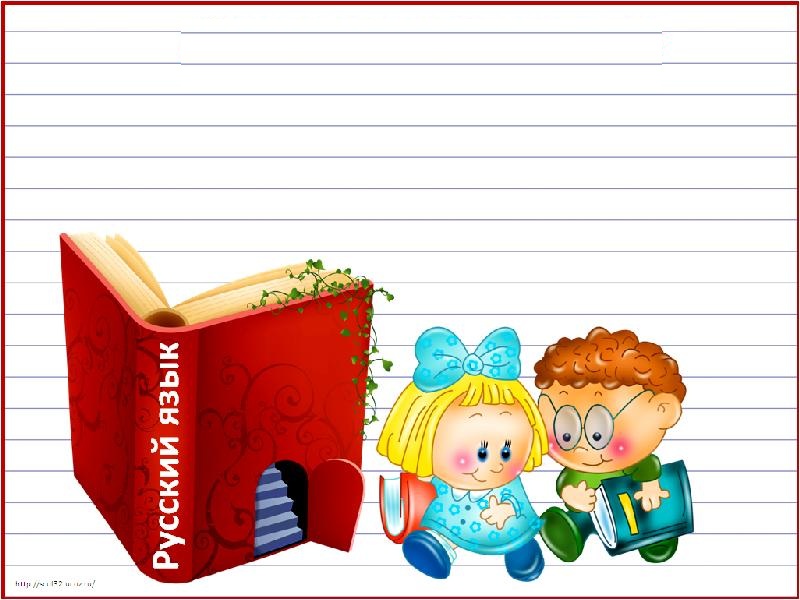 Тренажёр
«Спряжение глагола»
Определи спряжение глаголов
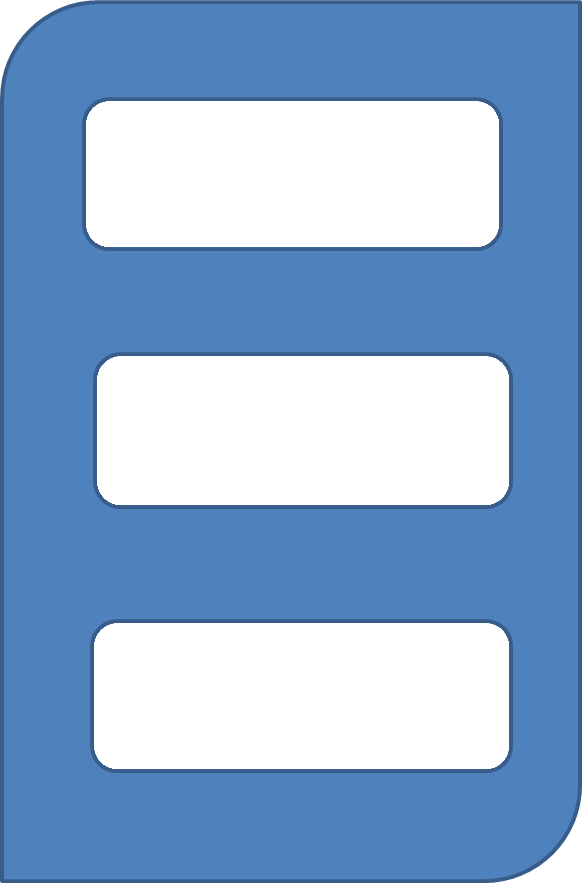 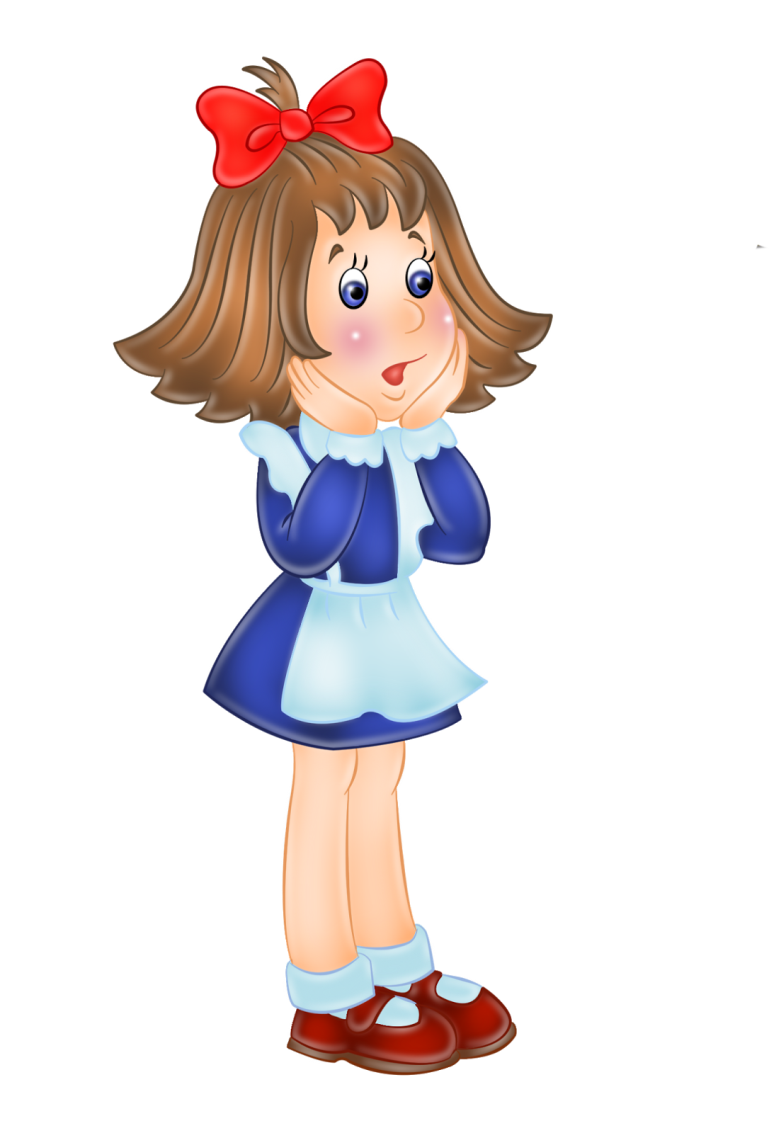 1 спряжение
Мечта…шь
2 спряжение
1 спряжение
2 спряжение
1 спряжение
Посад…м
2 спряжение
1 спряжение
2 спряжение
Леп…те
2 спряжение
Проверка
Определи спряжение глаголов
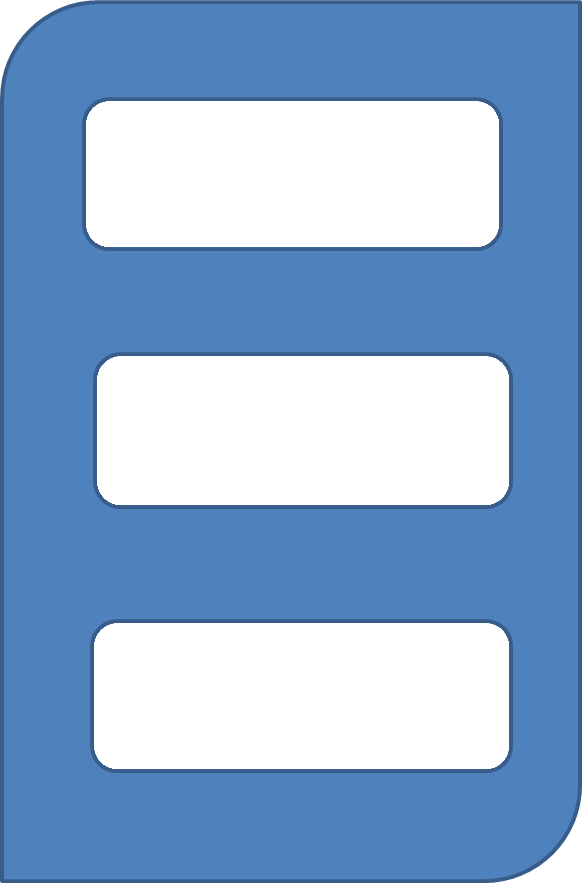 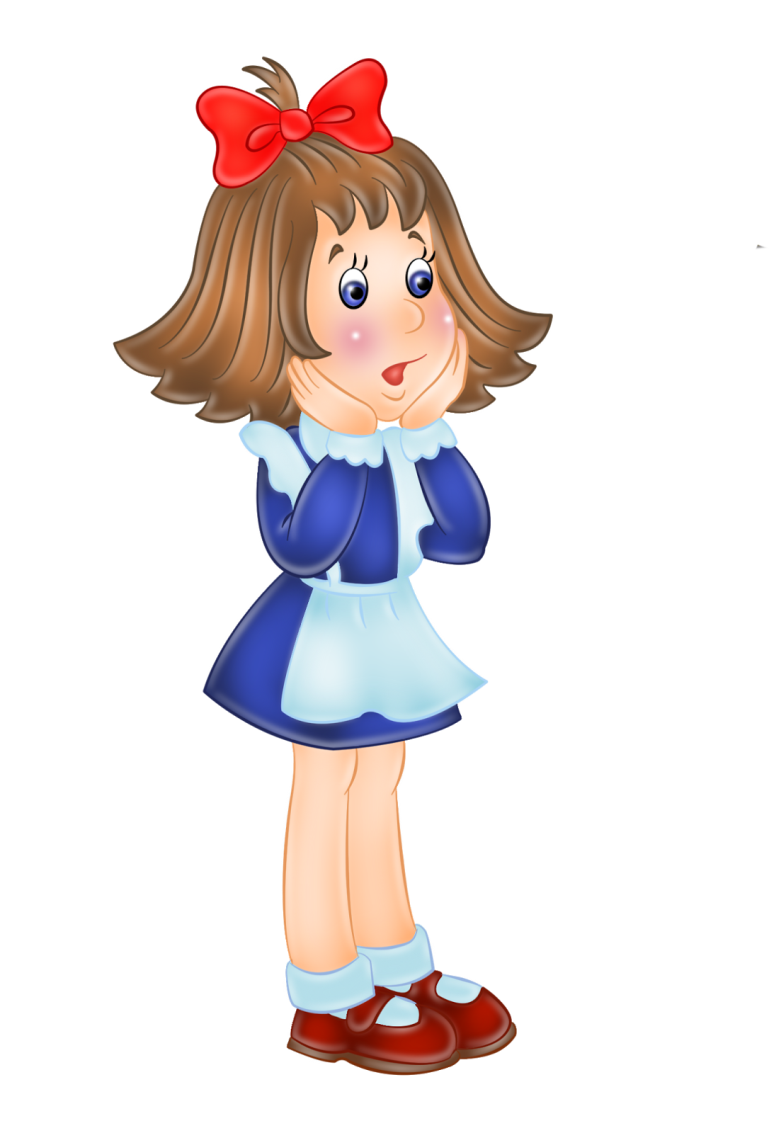 1 спряжение
Гон…шь
2 спряжение
2 спряжение
2 спряжение
1 спряжение
Стро…те
2 спряжение
1 спряжение
2 спряжение
Обеща…шь
1 спряжение
Проверка
Определи спряжение глаголов
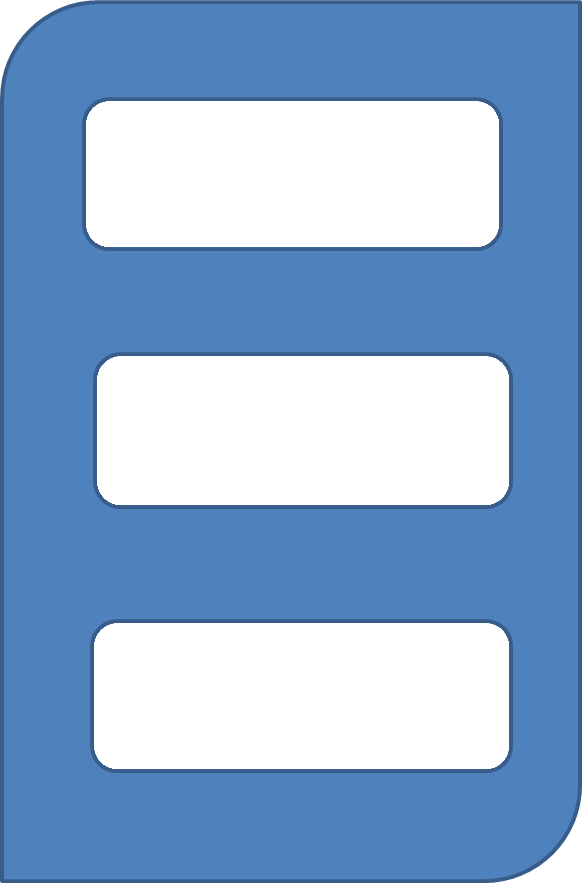 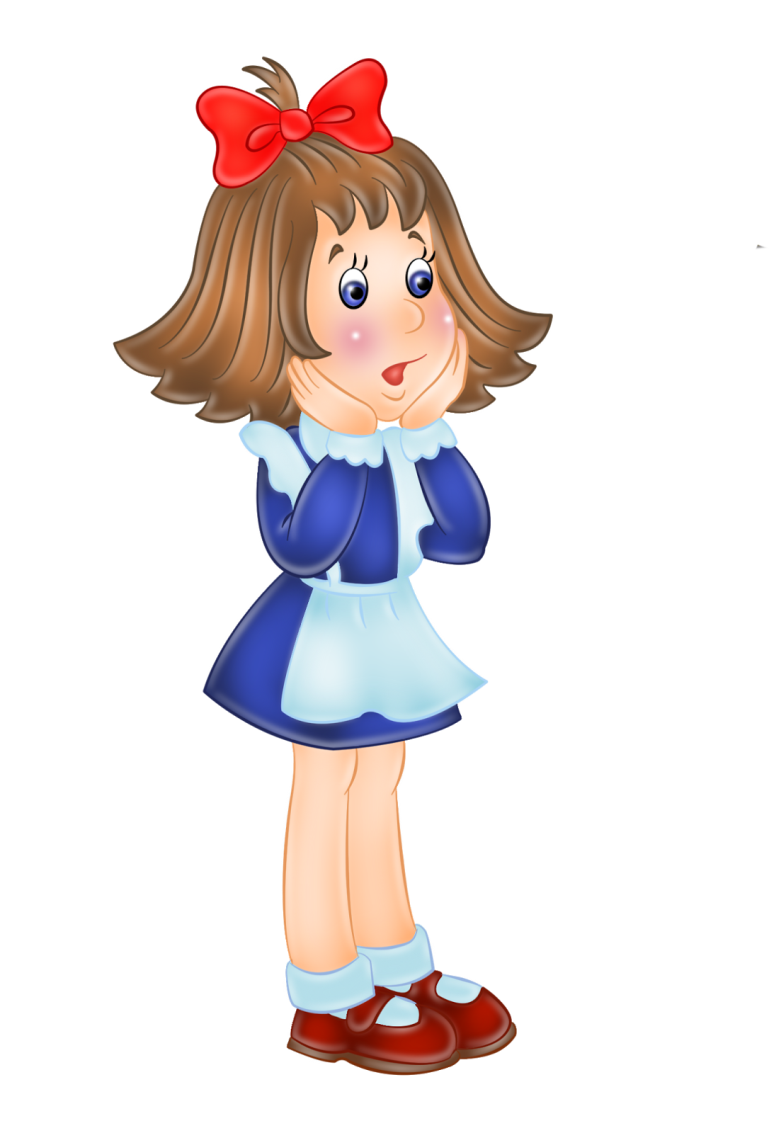 1 спряжение
Куша…м
2 спряжение
1 спряжение
2 спряжение
1 спряжение
Смотр…шь
2 спряжение
1 спряжение
2 спряжение
Вар…те
2 спряжение
Проверка
Определи спряжение  глаголов
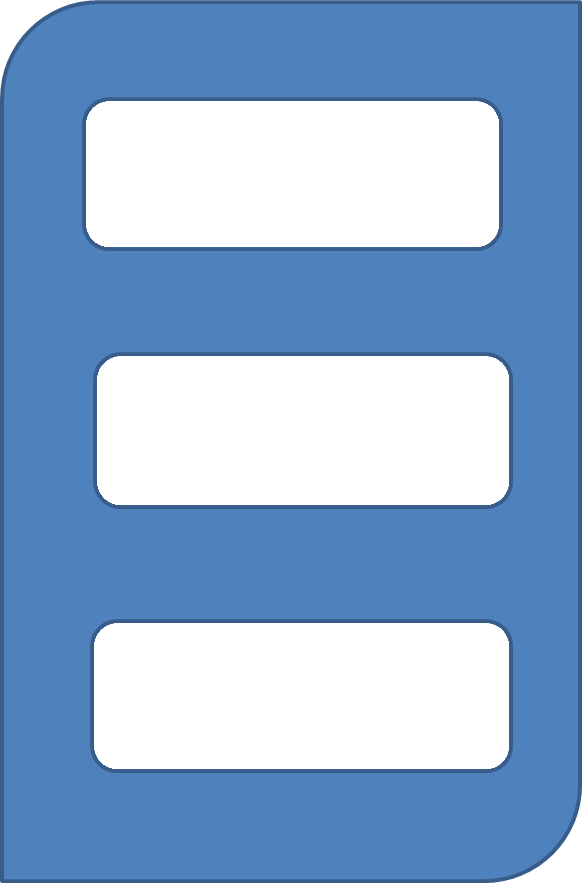 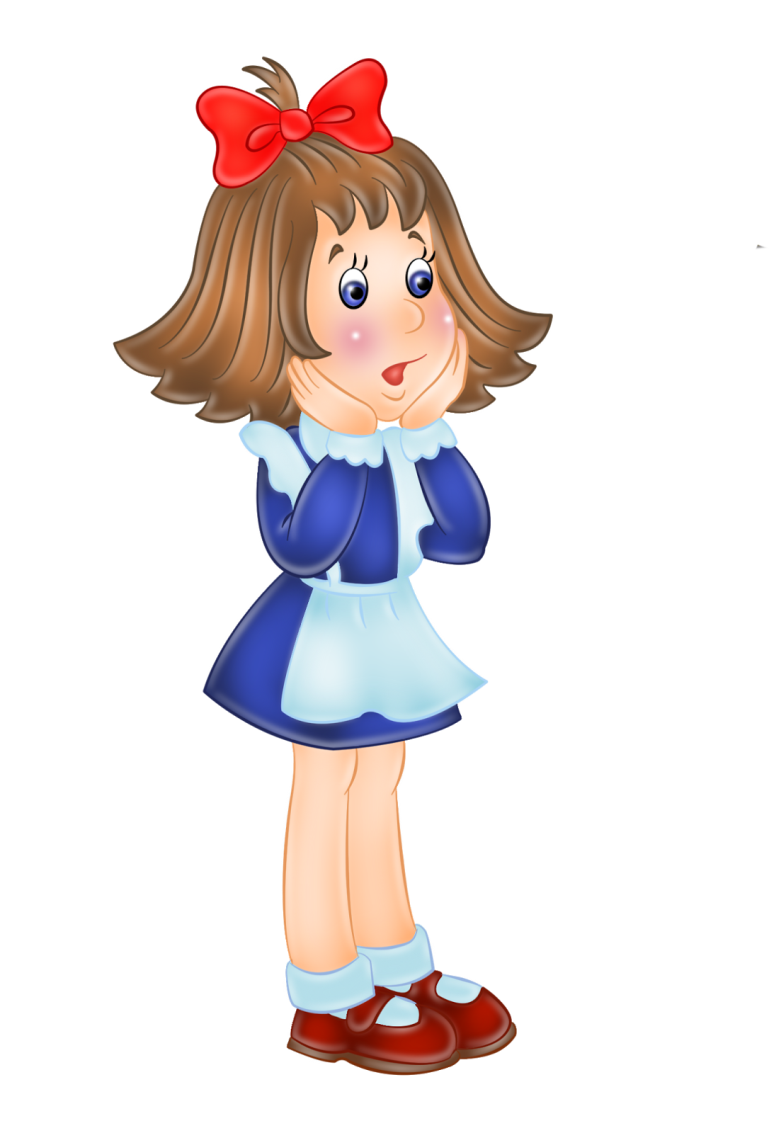 1 спряжение
Наблюда…т
2 спряжение
1 спряжение
2 спряжение
1 спряжение
Вид…шь
2 спряжение
1 спряжение
2 спряжение
Встреча…м
1 спряжение
Проверка
Определи спряжение глаголов
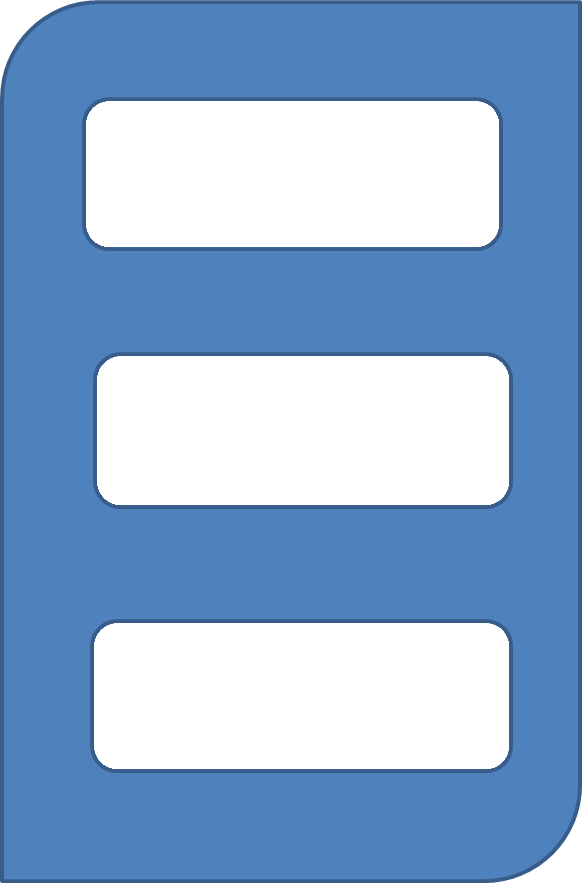 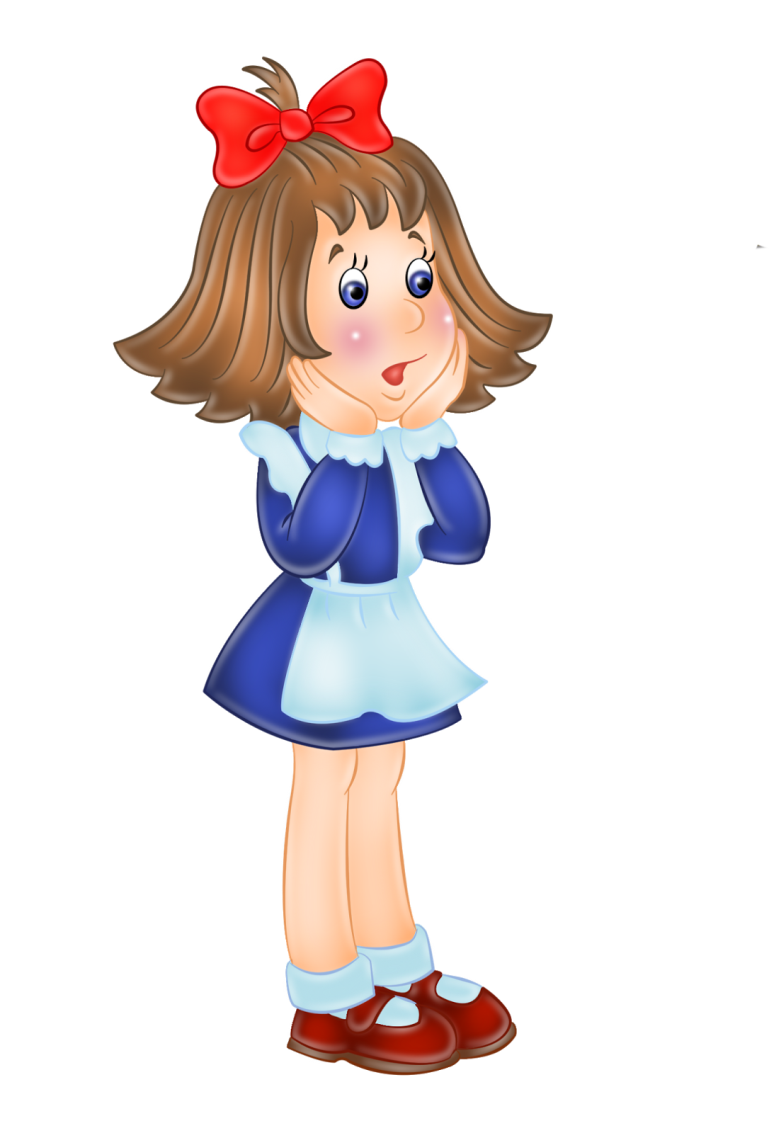 1 спряжение
Пригрева…т
2 спряжение
1 спряжение
2 спряжение
1 спряжение
Порт…шь
2 спряжение
1 спряжение
2 спряжение
Гон…те
2 спряжение
Проверка
Определи спряжение глаголов
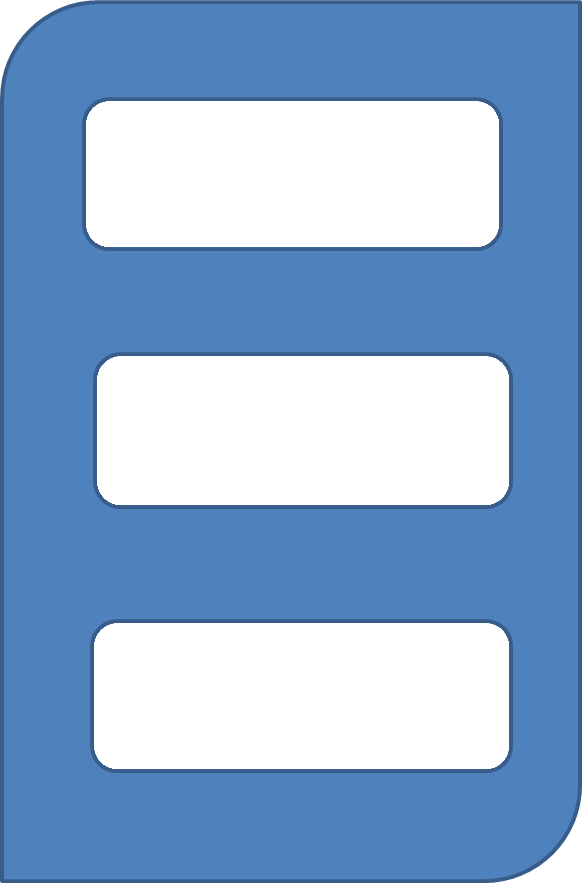 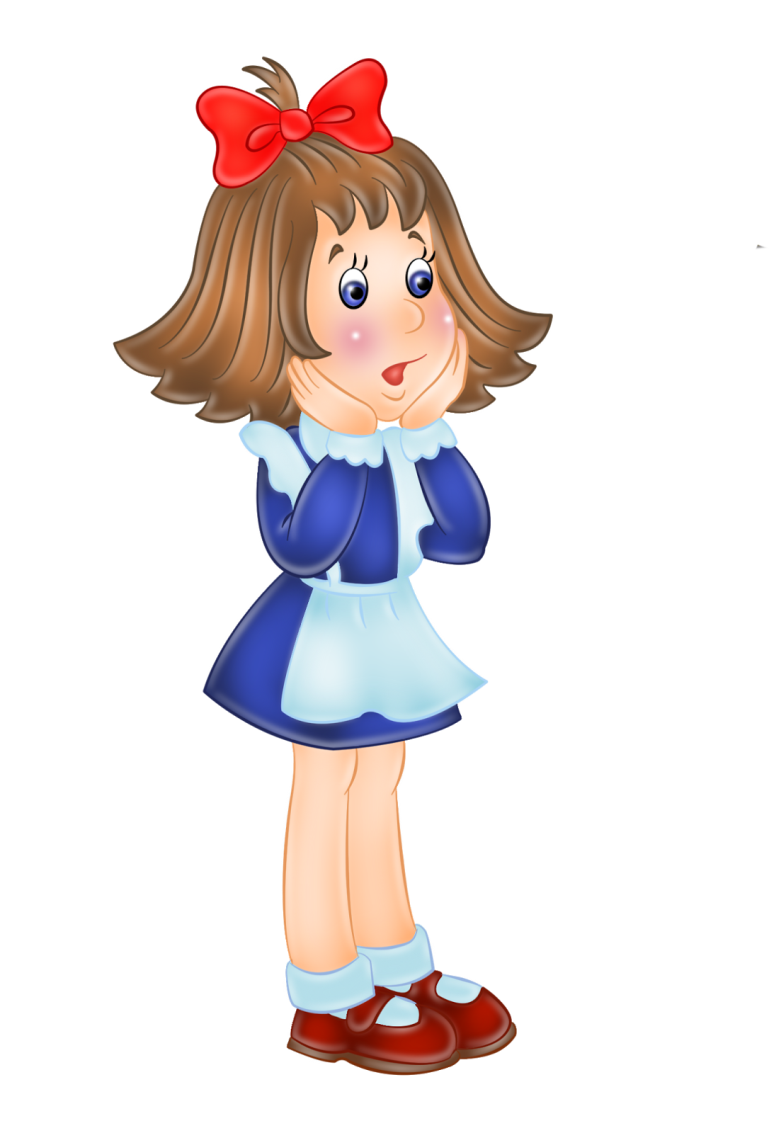 1 спряжение
Люб…те
2 спряжение
2 спряжение
2 спряжение
1 спряжение
Свет…шь
2 спряжение
1 спряжение
2 спряжение
Наступа…т
1 спряжение
Проверка
Определи спряжение глаголов
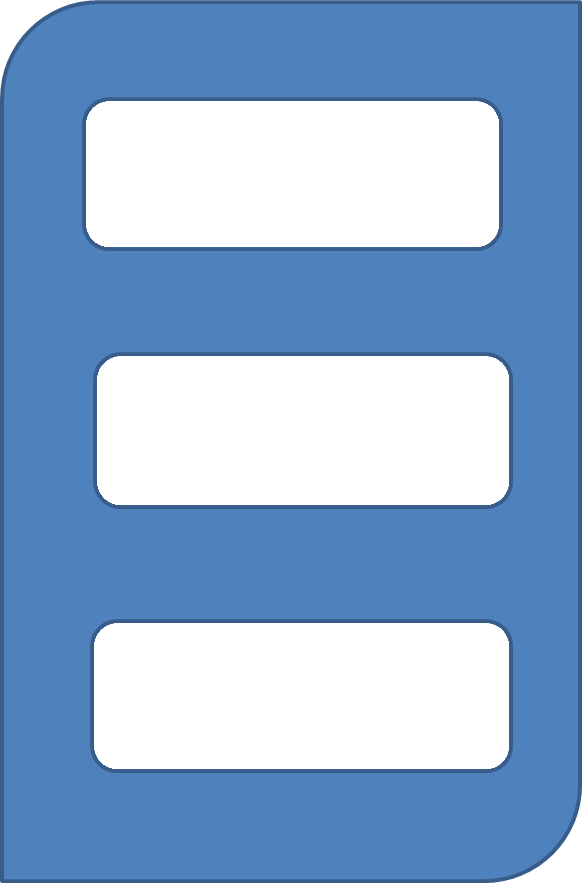 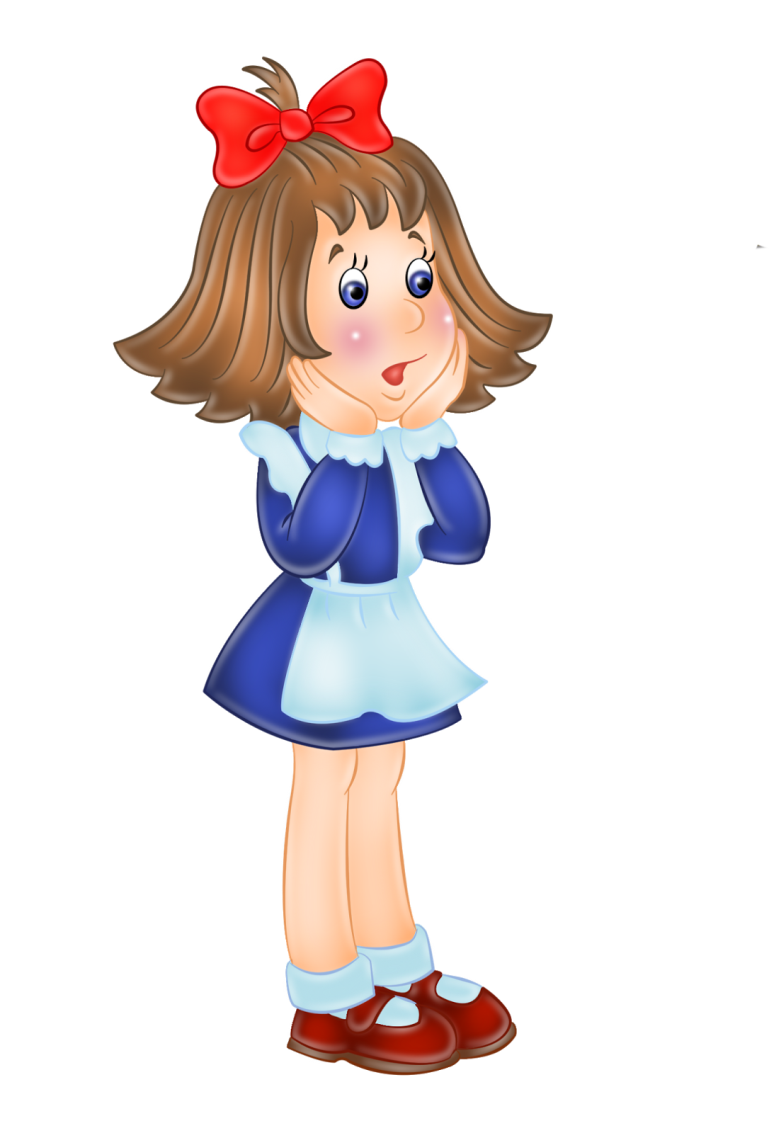 1 спряжение
Готов…шь
2 спряжение
2 спряжение
2 спряжение
1 спряжение
Держ…те
2 спряжение
1 спряжение
2 спряжение
Стел…т
1 спряжение
Проверка
Определи спряжение глаголов
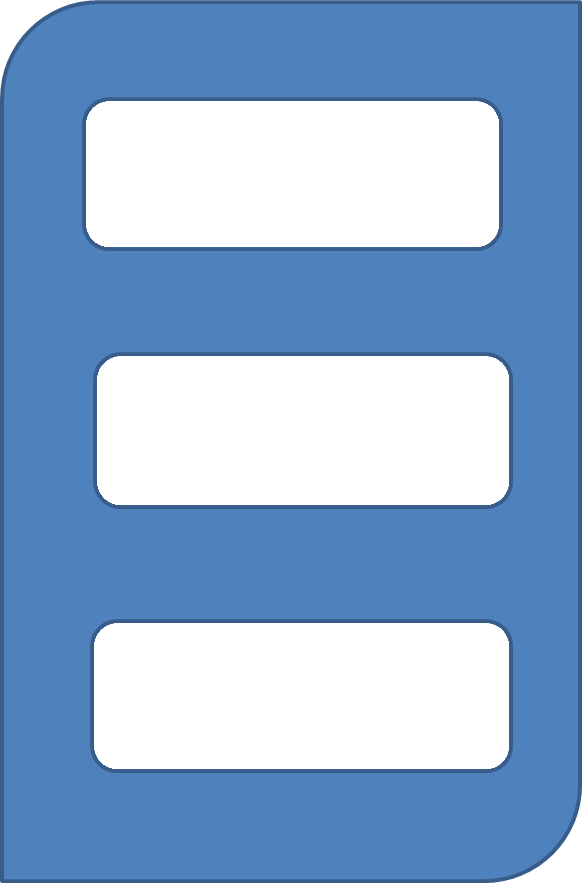 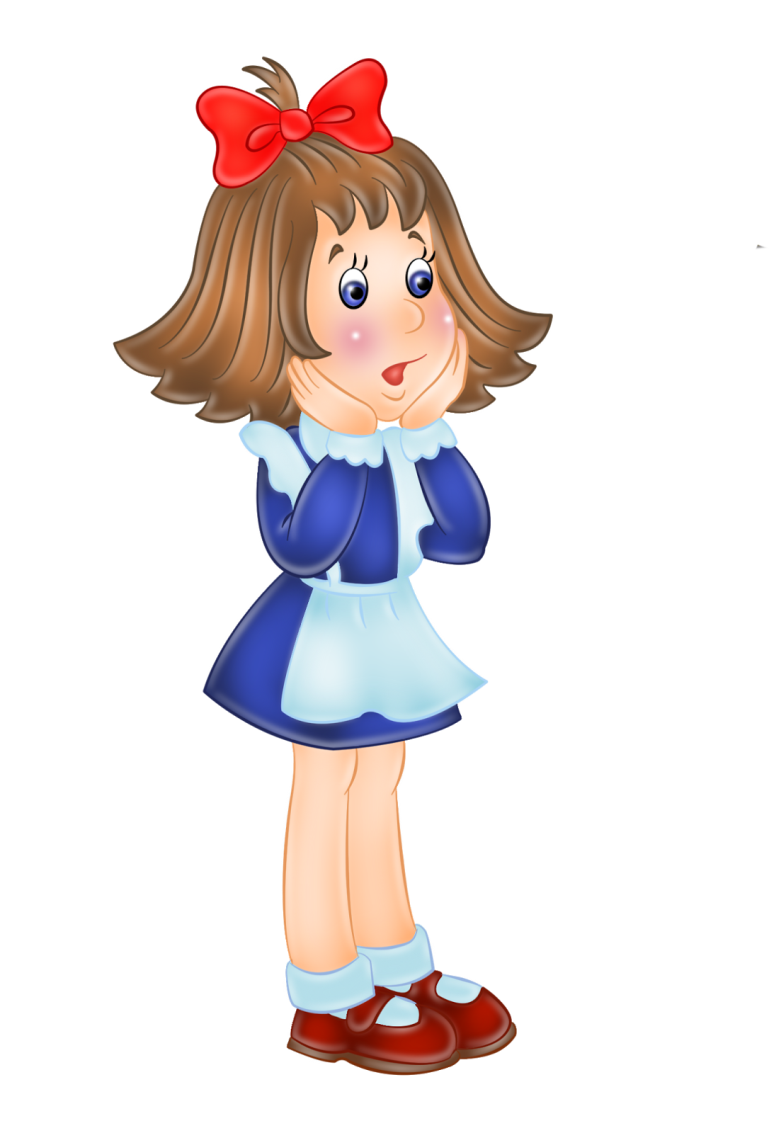 1 спряжение
Игра…шь
2 спряжение
1 спряжение
2 спряжение
1 спряжение
Завис…шь
2 спряжение
1 спряжение
2 спряжение
Ката…те
1 спряжение
Проверка
Определи спряжение глаголов
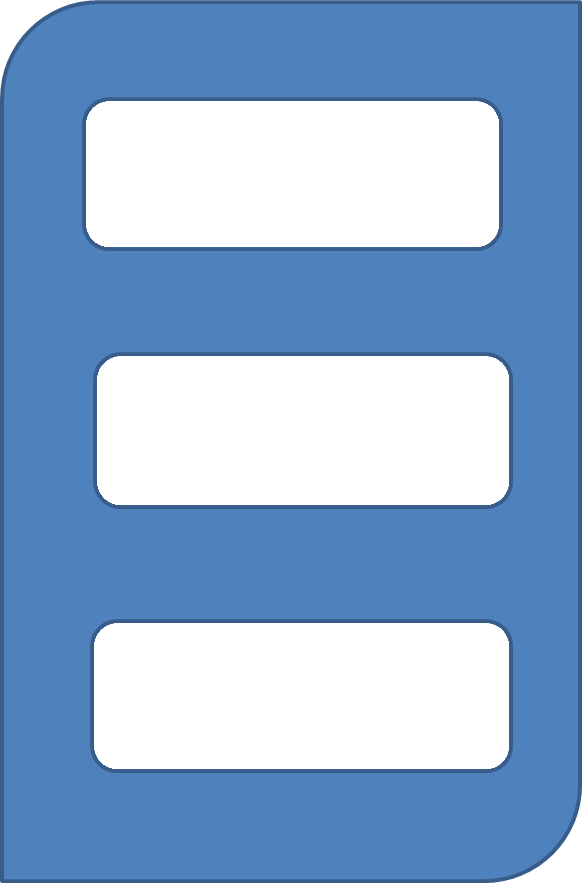 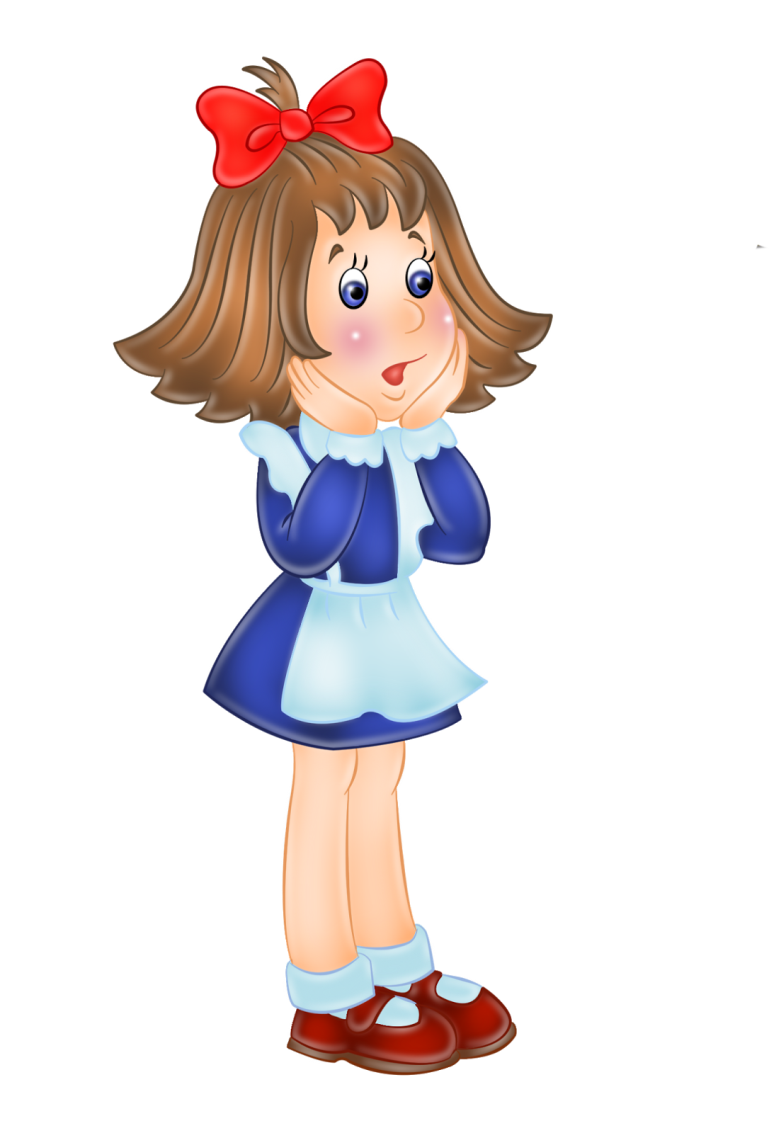 1 спряжение
Обеда…м
2 спряжение
1 спряжение
2 спряжение
1 спряжение
Дыш…шь
2 спряжение
1 спряжение
2 спряжение
Ненавид…шь
2 спряжение
Проверка
Определи спряжение  глаголов
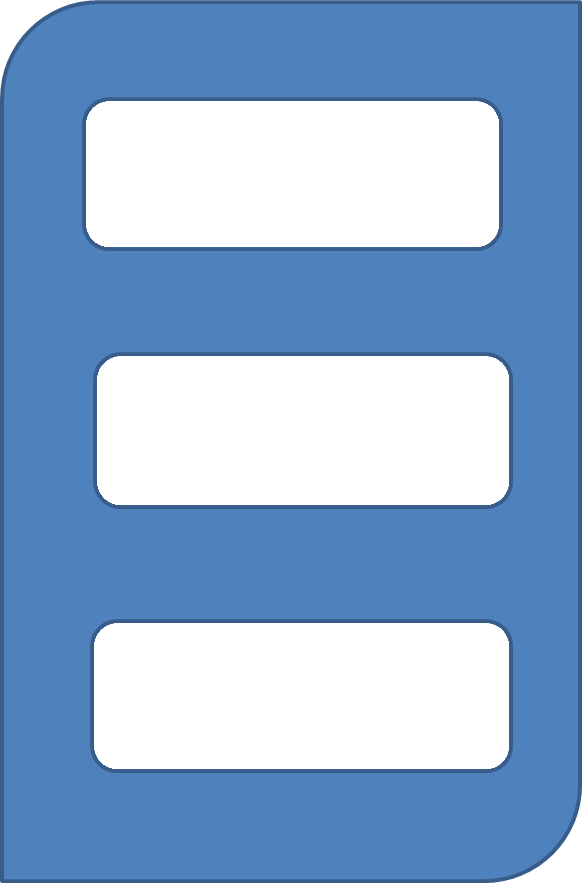 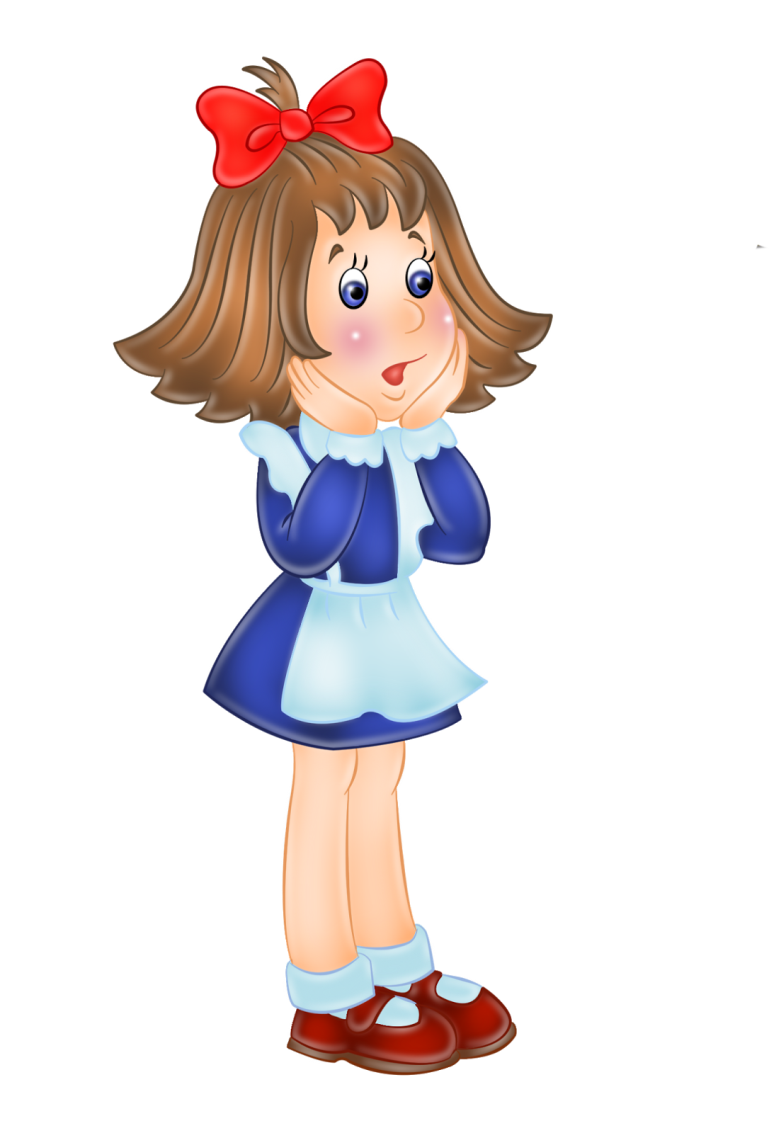 1 спряжение
Тревож…м
2 спряжение
2 спряжение
2 спряжение
1 спряжение
Разруша…шь
1 спряжение
1 спряжение
2 спряжение
Завис…шь
2 спряжение
Проверка